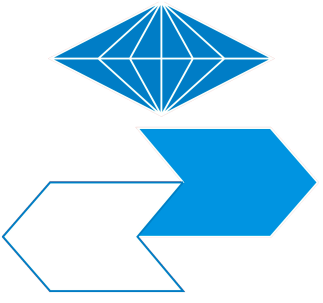 Федеральное государственное бюджетное учреждение науки Научный геоинформационный центр 
Российской академии наук (НГИЦ РАН)
Методологический подход к определению оптимального состава средств оперативного обеспечения пространственными данными
Л.И. Яблонский, к.т.н., с.н.с.,заместитель директора по научной работе ФГБУ науки НГИЦ РАН
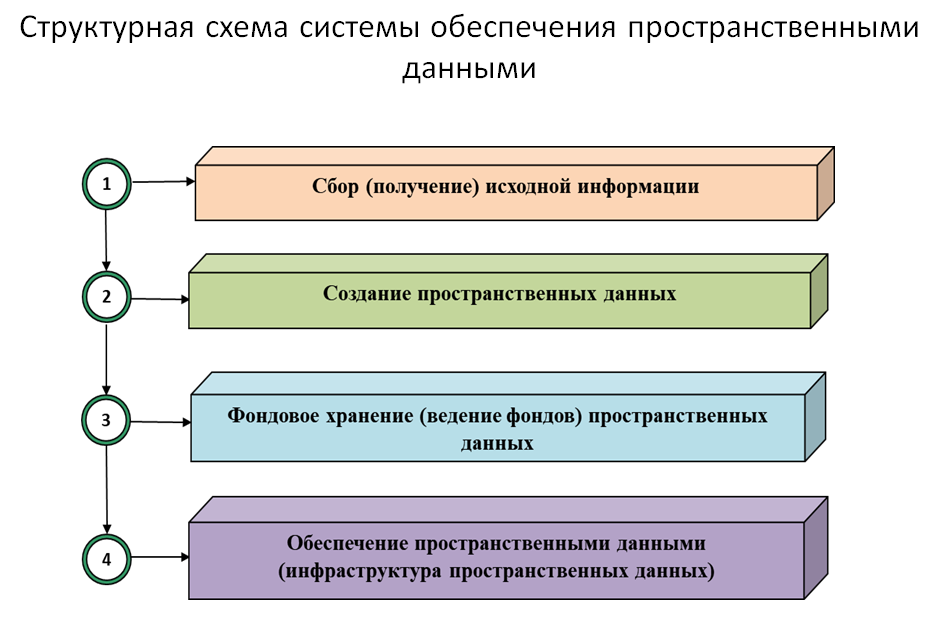 2
Состав методов моделирования и оптимизации системы обеспечения
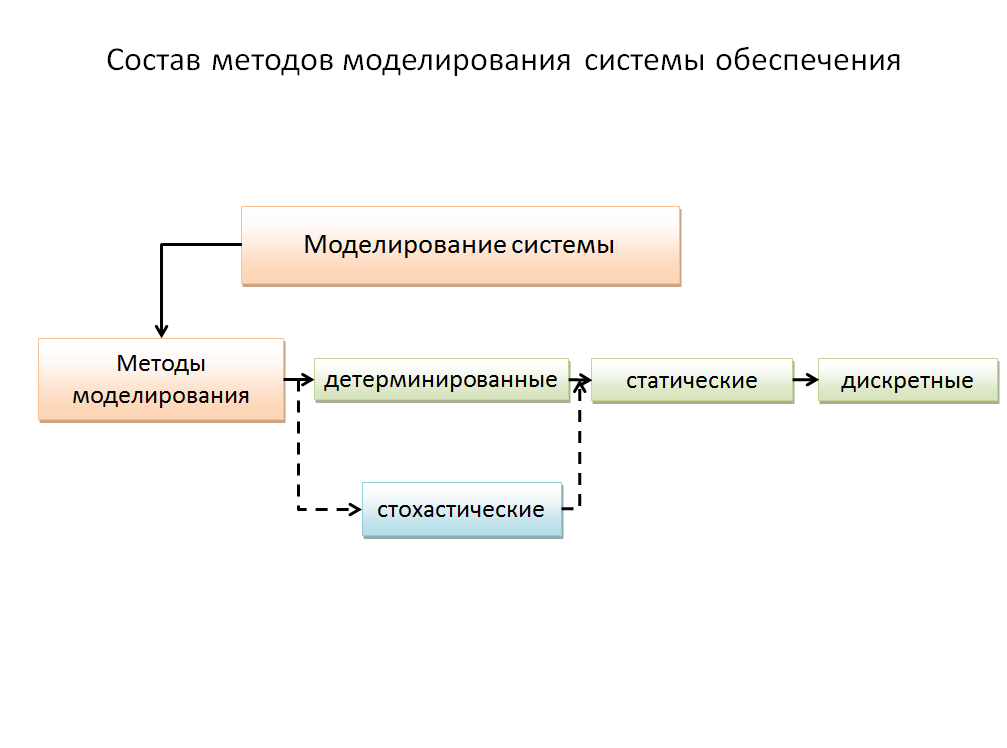 Оптимизация системы
Методы оптимизации (методы теории исследования операций)
Теория расписаний
Система массового обслуживания
Теория расписаний
3
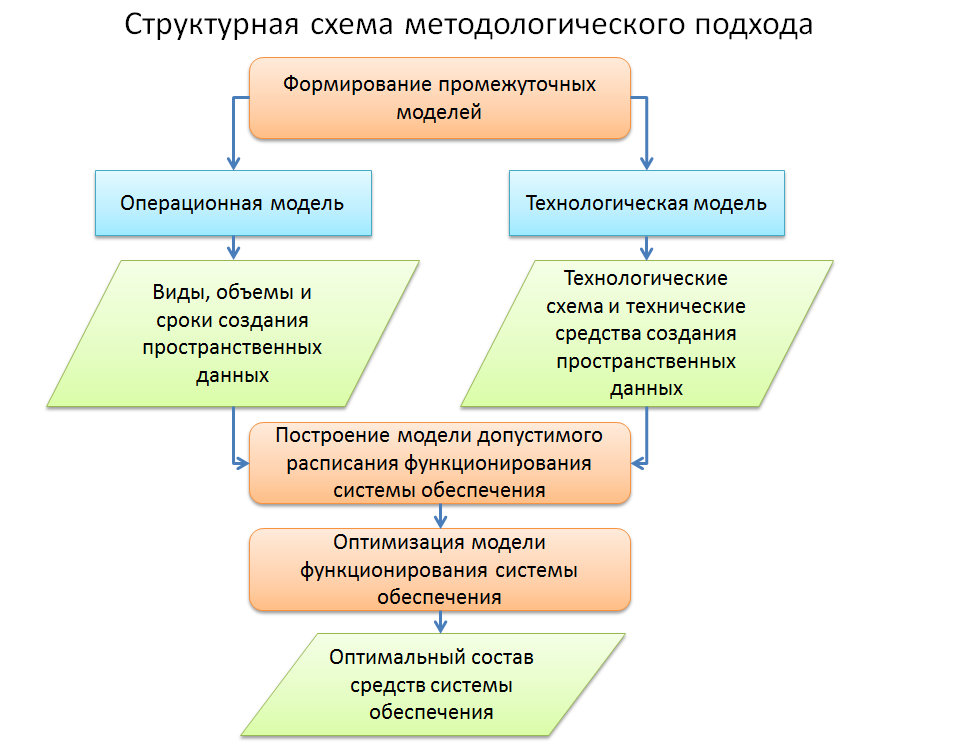 4
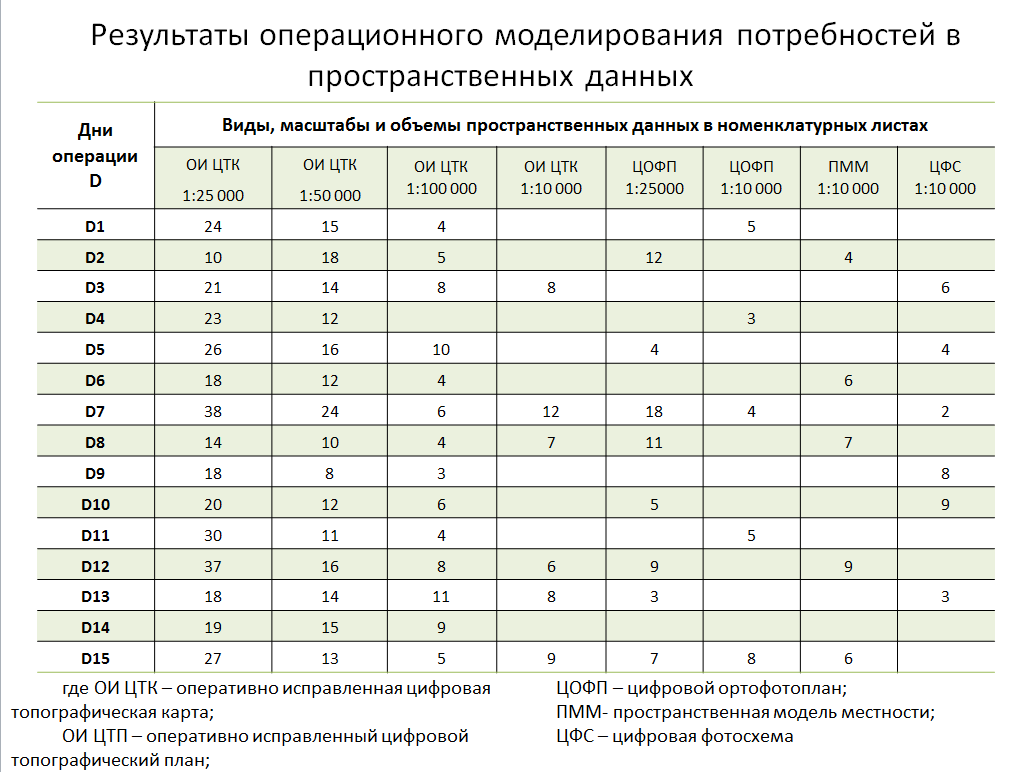 5
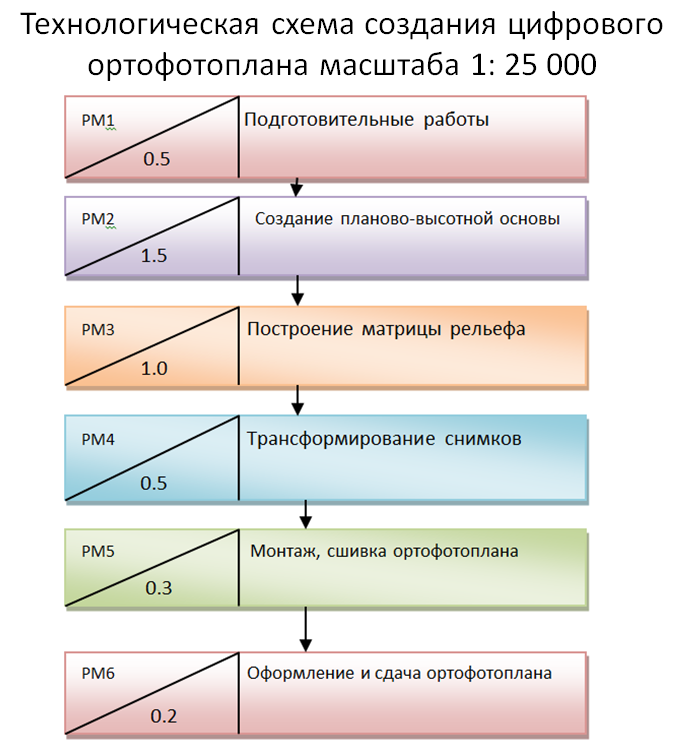 6
Расписание создания цифровых ортофотопланов

1) Графиком Гантта
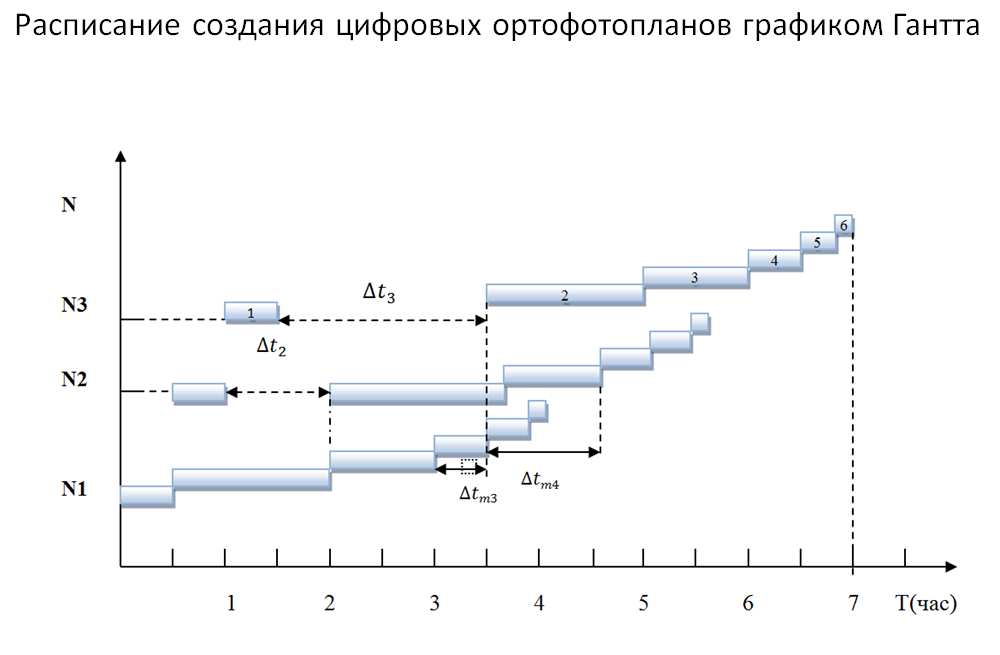 7
Расписание создания цифровых ортофотопланов

2) Формализованным таблично-матричным отображением
8
Критерий оптимальности и закономерность нахождения начала операции в расписании
- критерий
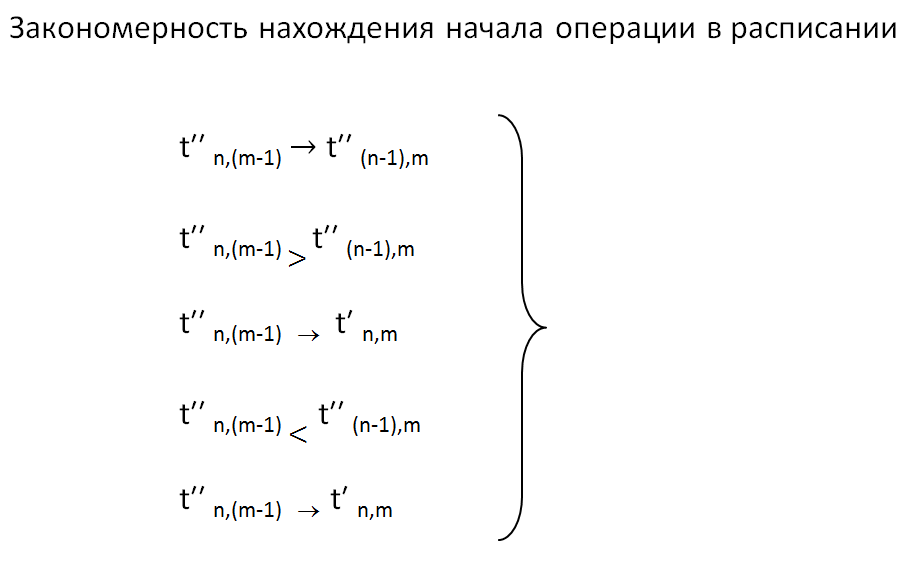 - закономерность
9
Диаграмма расхождений в длительности операций
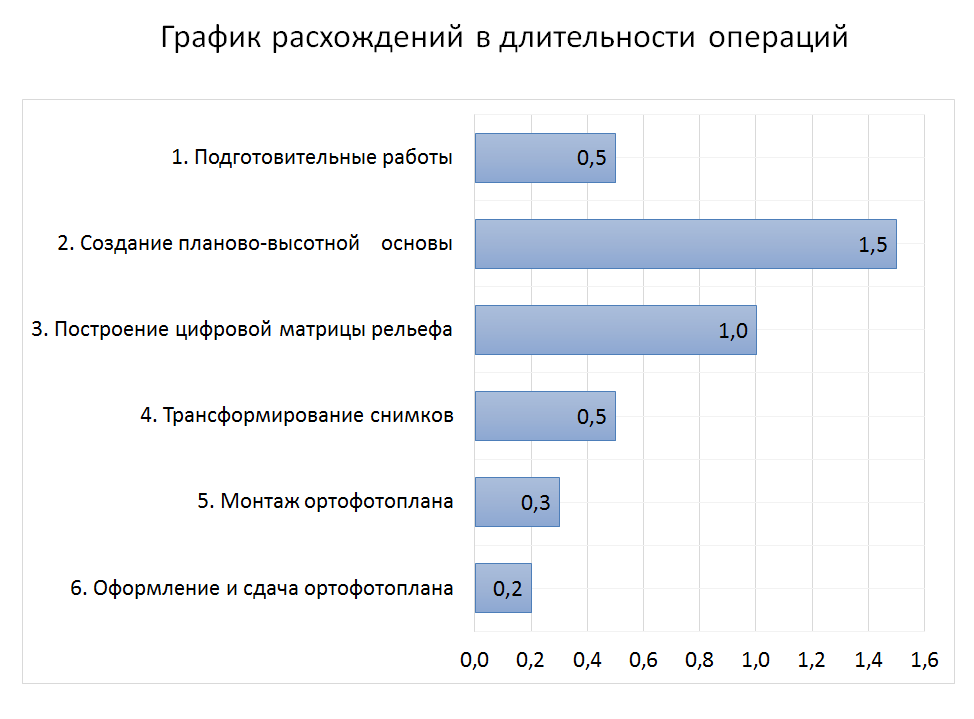 10
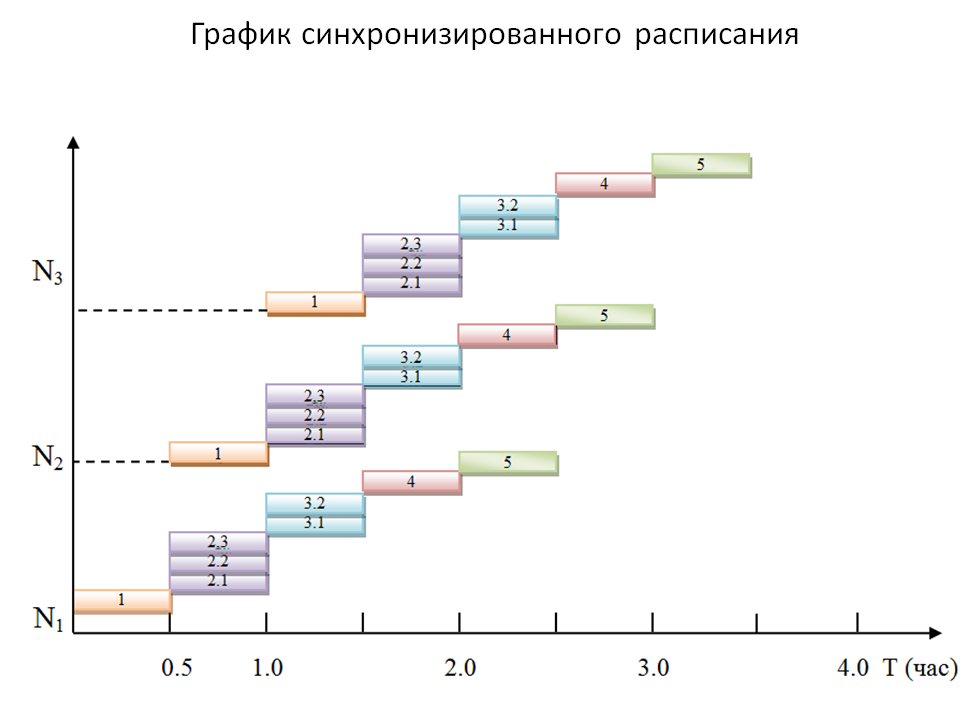 - сравнение
11
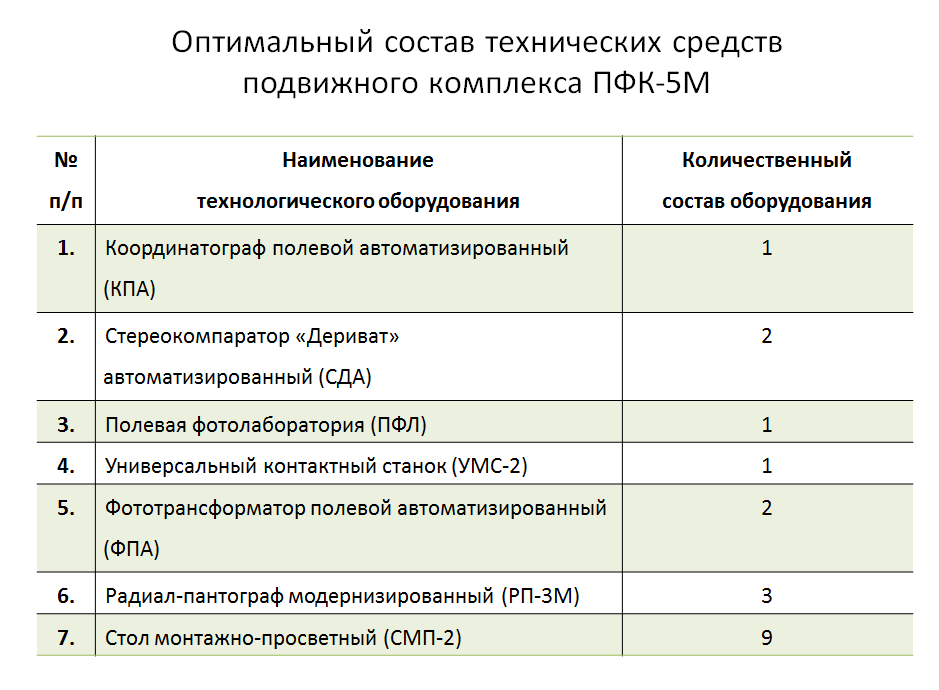 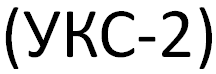 12
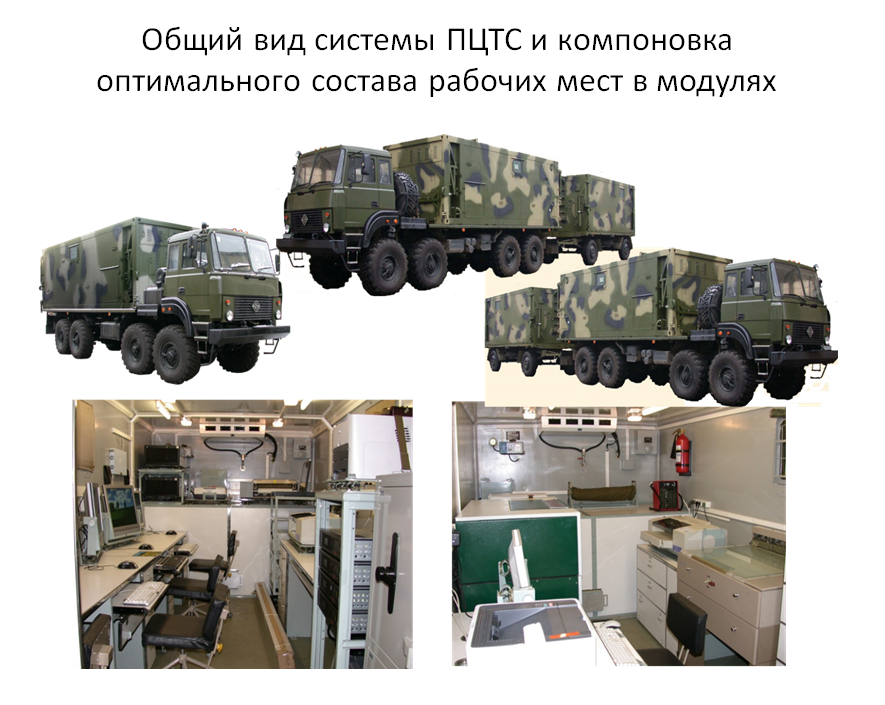 13
Блок-схема модели обеспечения пространственными данными
Прием заявлений и договорных документов
Потребители пространственных данных
Подготовка заявлений и договорных документов
(«входная очередь»)
Проверка корректности
«нет»
«да»
Определение наличия данных
«нет»
«да»
Заключение договоров на обеспечение данными
«да»
Подготовка данных для передачи
Получение пространственных данных
14
График интенсивности поступления заявлений на обеспечение пространственными данными
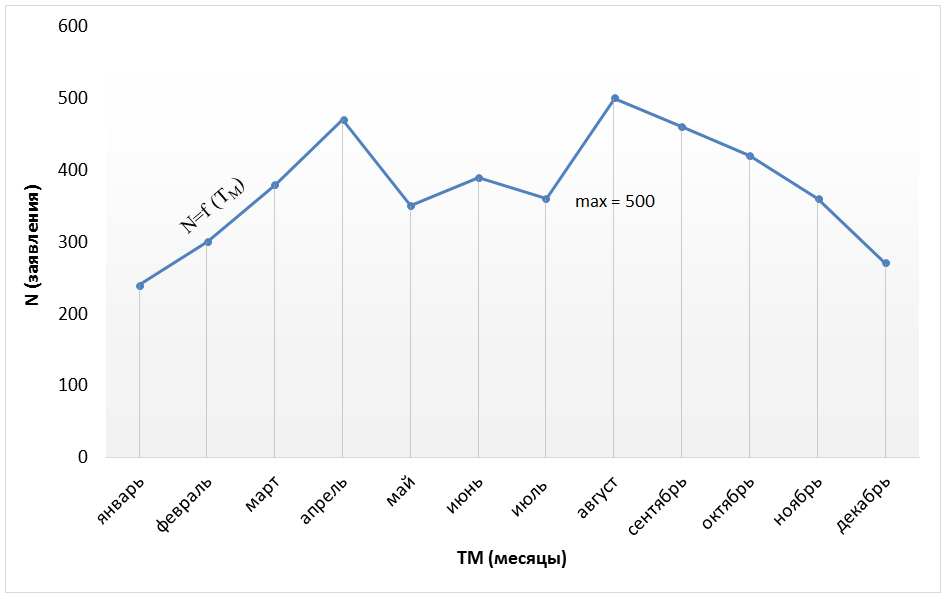 15
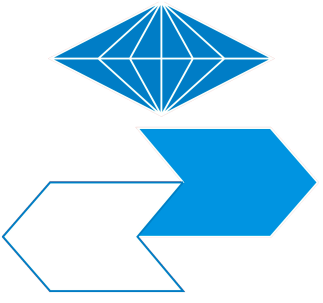 Федеральное государственное бюджетное учреждение науки Научный геоинформационный центр 
Российской академии наук (НГИЦ РАН)
Спасибо за внимание!
Л.И. Яблонский, к.т.н., с.н.с.,заместитель директора по научной работе ФГБУ науки НГИЦ РАН